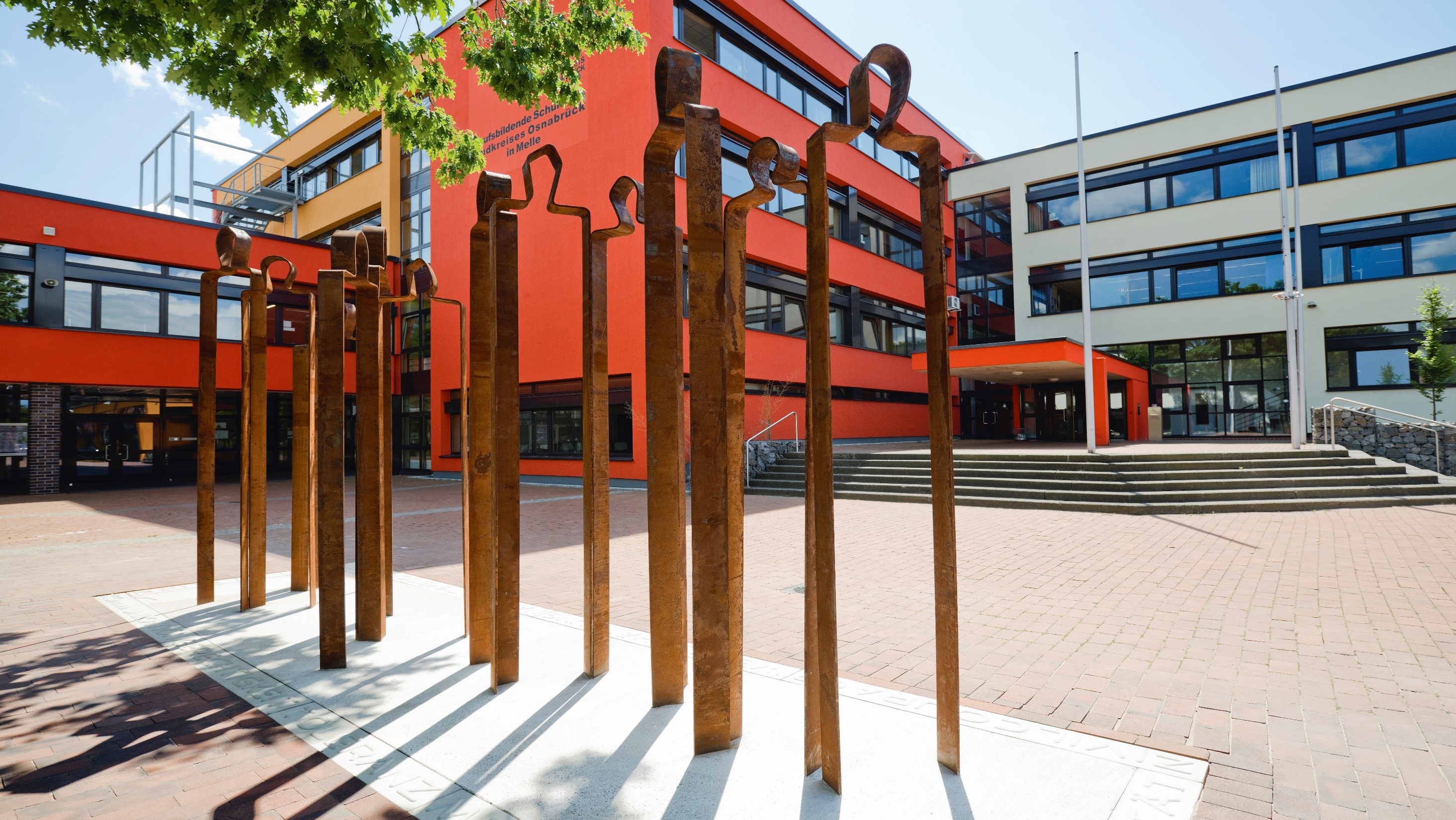 Berufsbildende Schulen in Melle

Ihr Partner für berufliche Bildung und Ausbildung in der Region
www.bbs-melle.de
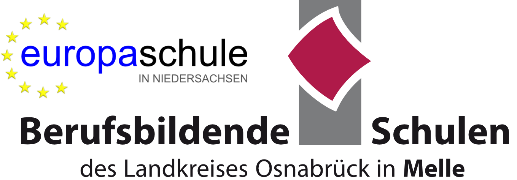 BBS Melle - Kompetenzzentrum für berufliche Bildung im östlichen Landkreis
Gliederung:

	BBS Melle im Überblick
	Schulformen Vollzeitausbildung
	Schulformen Teilzeitausbildung
	Aktuelles
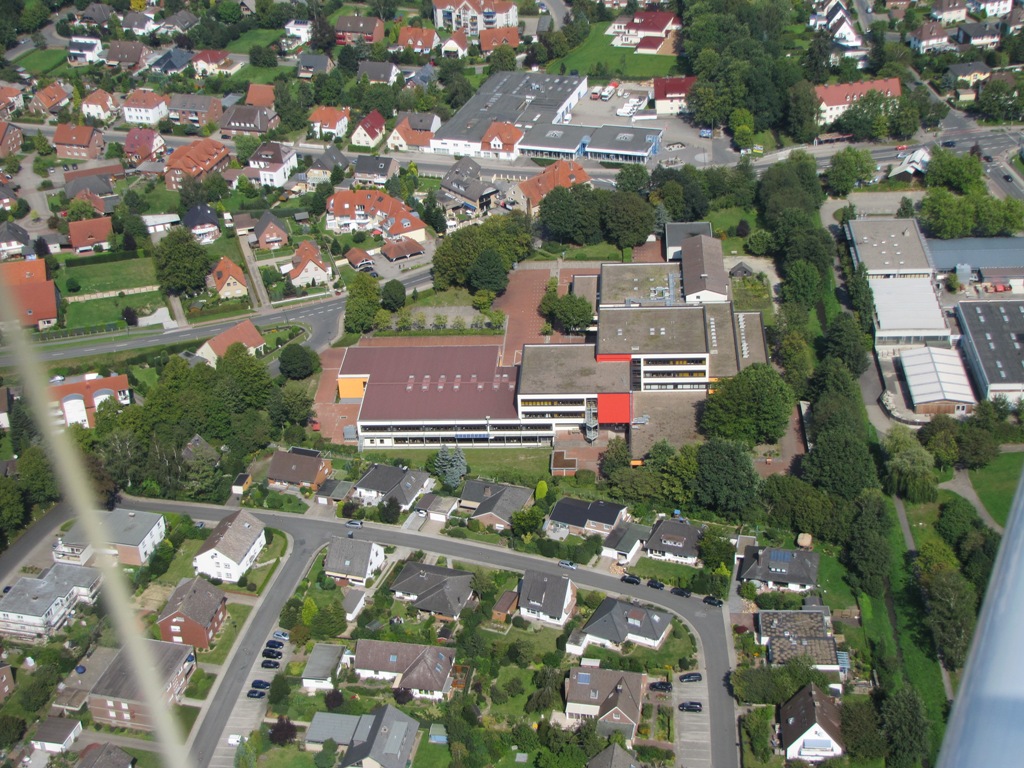 Die BBS Melle an der 
Allendorfer Straße
Ecke Lindenstraße
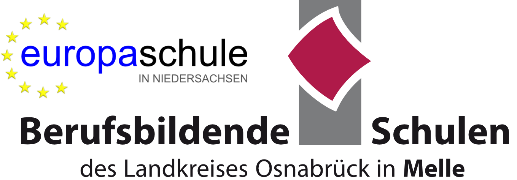 BBS Melle - Kompetenzzentrum für berufliche Bildung im östlichen Landkreis
1600 Schüler*innen 
			85 	Lehrkräfte
			9 	Referendar*innen
			10 	Mitarbeiter*innen
Berufsausbildung:				Vollzeitschulformen
1.000 Schüler*innen			600 Schüler*innen
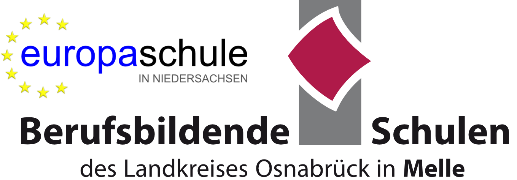 vollzeitschulische Bildungsgänge
Fachschulen  			EQR 6
 
	Fachoberschulen   		EQR 4

	Berufsfachschulen  		EQR 3

	Berufseinstiegsschulen  	EQR 2
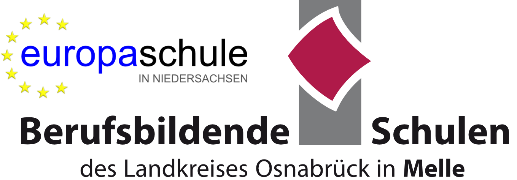 vollzeitschulische Bildungsgänge
Berufseinstiegsschulen an der BBS Melle
 Dauer 1 oder 2 Jahre
    Ziele: 
berufliche Grundbildung 
Sekundarabschluss 1- Hauptschulabschluss
Berufsreife grundlegen
angebotene Schwerpunkte: 
Bautechnik, Holztechnik, Fahrzeugtechnik, Metalltechnik, Kosmetologie, Hauswirtschaft, Pflege, Wirtschaft, Sozialpädagogik
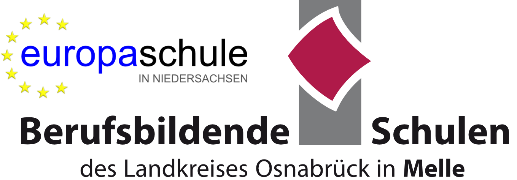 vollzeitschulische Bildungsgänge
Berufsfachschulen an der BBS Melle
 Dauer 1 oder 2 Jahre
    optionale Ziele: 
vertiefte berufliche Grundbildung 
Anrechnung als 1. Ausbildungsjahr 
beruflicher Abschluss
schul. Abschluss: Sek 1 oder  erw. Sek. 1 Abschluss         
angebotene Schwerpunkte: 
Höhere Handelsschule, Wirtschaft, Hauswirtschaft, Bautechnik, Holztechnik, Sozialpädagogik, 
Sozialpädagogische Assistenz, Pflegeassistenz
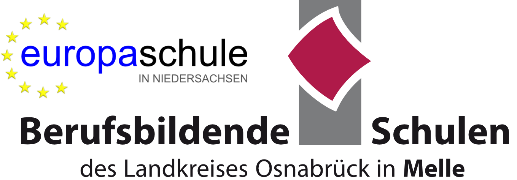 vollzeitschulische Bildungsgänge
Fachoberschulen an der BBS Melle
 Dauer 1 oder 2 Jahre
     Ziel: 
fachgebundene Hochschulreife              alle Fachhochschulen 
Zugang:
Sekundarabschluss 1 – Realschulabschluss            in Klasse 11 
abgeschlossene Berufsausbildung                           in Klasse 12
angebotene Schwerpunkte: 
Technik
Gesundheit und Soziales
Wirtschaft und Verwaltung
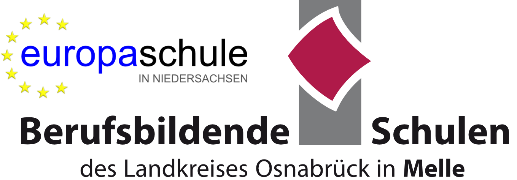 vollzeitschulische Bildungsgänge
Fachschulen an der BBS Melle
 Dauer 2 oder 3 Jahre
Ziele: 
beruflicher Abschluss und fachgebundene Hochschulreife („Fachabi“) Abschluss auf Niveaustufe EQR 6 
angebotene Schwerpunkte: 
staatlich geprüfte(r) Metallbautechniker*in 
staatlich geprüfte(r) Holztechniker*in 
staatlich geprüfte(r) Erzieher*in,  	(auch Teilzeit)
staatlich geprüfte(r) Betriebswirt*in, 	(Teilzeit)
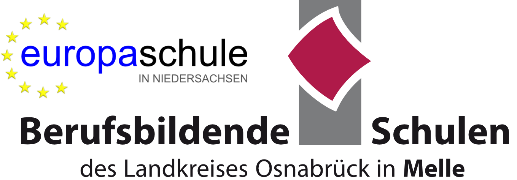 Duale Berufsausbildung Bildungsgänge
Berufsausbildungen im Berufsfeld 
Wirtschaft und Verwaltung

Industriekaufmann(frau)
Kaufmann(frau) im Einzelhandel
Kaufmann(frau) für Büromanagement
Fachlagerist(in)
Fachkraft für Lagerlogistik
Kaufmann(Frau) Speditions- und Logistikdienstleistungen
Verkäufer(in)
Kauffrau/ Kaufmann im Einzelhandel
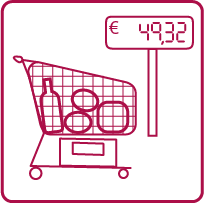 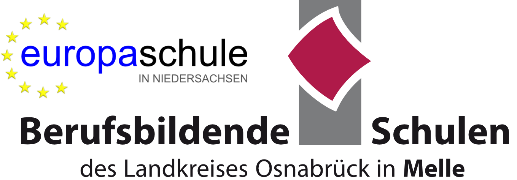 Übersicht duale Berufsausbildungen an der BBS Melle
Berufsausbildungen im Berufsfeld 
Elektrotechnik

Elektroniker(in) für Betriebstechnik
Elektroniker(in) für Gebäudetechnik
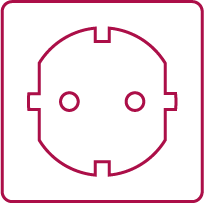 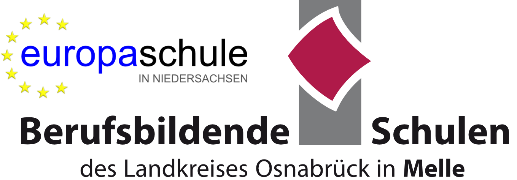 Übersicht duale Berufsausbildungen an der BBS Melle
Berufsausbildungen im Berufsfeld 
Gesundheit/ Pflege

Medizinische Fachangestellte
Zahnmedizinische Fachangestellte
Pflegefachmann/-fachfrau
(Generalistische Pflegeausbildung)
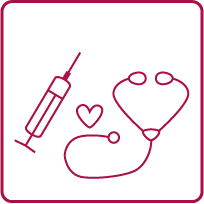 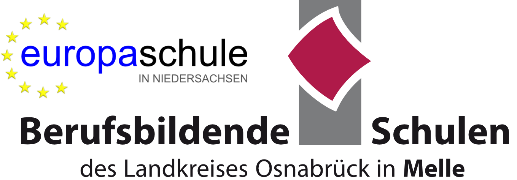 Übersicht duale Berufsausbildungen an der BBS Melle
Berufsausbildungen im Berufsfeld 
Bau- und Holztechnik

Tischler(in)
Holzmechaniker(in)
Maurer(in)
Zimmerer(in)
Ausbaufacharbeiter(in)
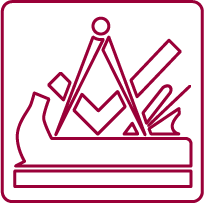 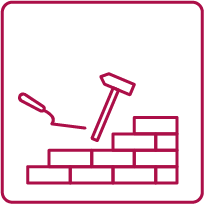 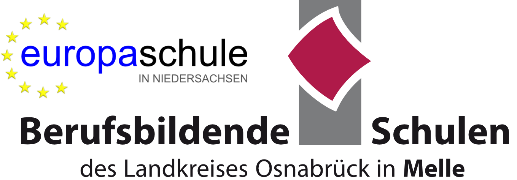 Übersicht duale Berufsausbildungen an der BBS Melle
Berufsausbildungen im Berufsfeld 
Metalltechnik

Industriemechaniker(in)
Konstruktionsmechaniker(in)
Zerspanungsmechaniker(in)
Feinwerkmechaniker(in)
Werkzeugmechaniker(in)
Maschinen- und Anlagenführer(in)
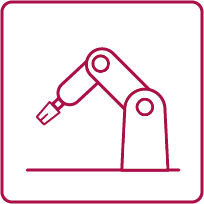 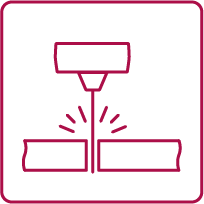 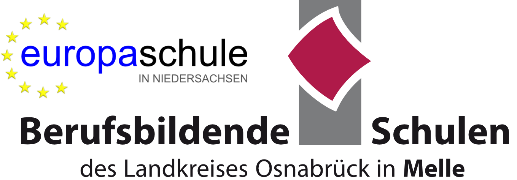 Übersicht duale Berufsausbildungen an der BBS Melle
Berufsausbildungen im Berufsfeld 
Fahrzeugtechnik

Kraftfahrzeugmechatroniker(in)
Nutzfahrzeugtechnik
Personenwagentechnik
Hochvolttechnik
Landmaschinenmechatroniker(in)
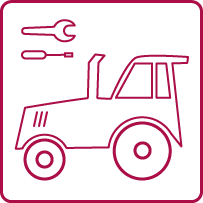 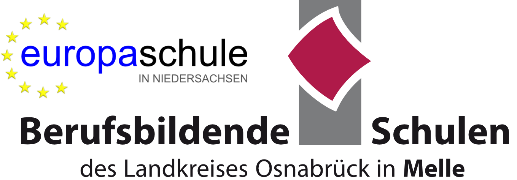 BBS Melle - Kompetenzzentrum für berufliche Bildung im östlichen Landkreis
Gliederung:

	BBS Melle im Überblick
	Schulformen Vollzeitausbildung
	Schulformen Teilzeitausbildung
	Aktuelles
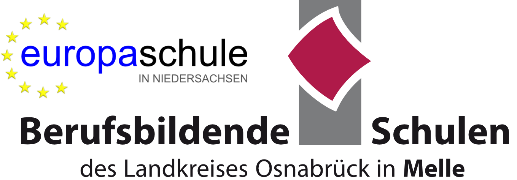 Aktuelles – Distanzlernen BBS
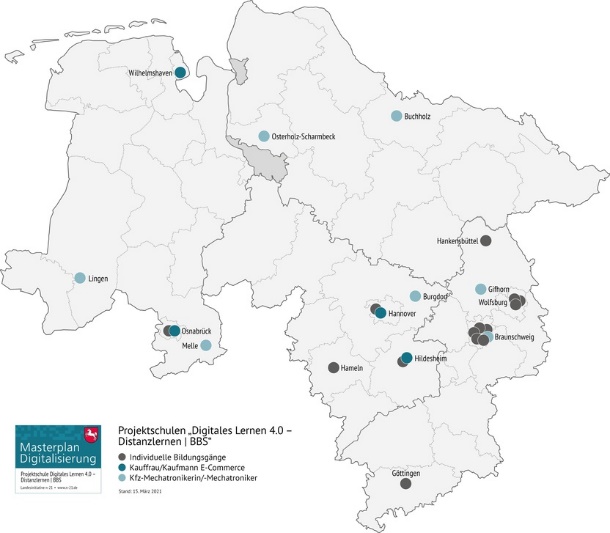 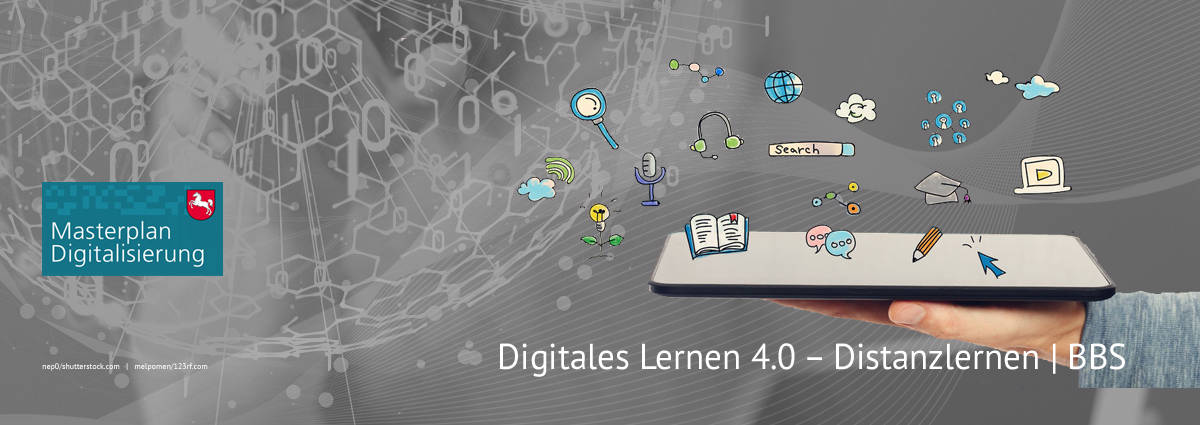 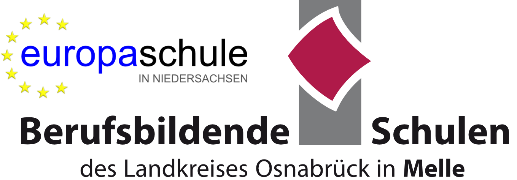 Aktuelles – Distanzlernen BBS
BBS Melle & BBS Lingen 	Blended Learning Konzept
Kfz- Technik Schwerpunkt Hochvolttechnik
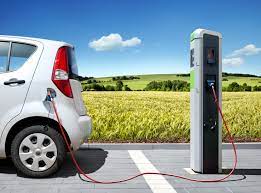 Lernplattform mit 1.500 Lernsituationen
Entwicklung gemeinsamer Lernsituationen
schulübergreifende Lerntandems
Optimale Ausnutzung  kostenintensiver Ausstattungen
Ergebnis: wohnortnahe Ausbildung auch in spezialisierten Ausbildungsberufen/ Schwerpunkten auf höchstem Niveau
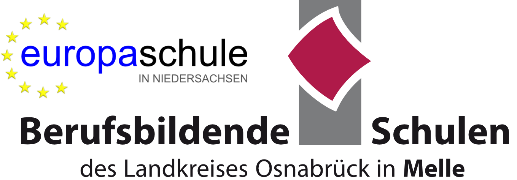 Aktuelles – Distanzlernen BBS
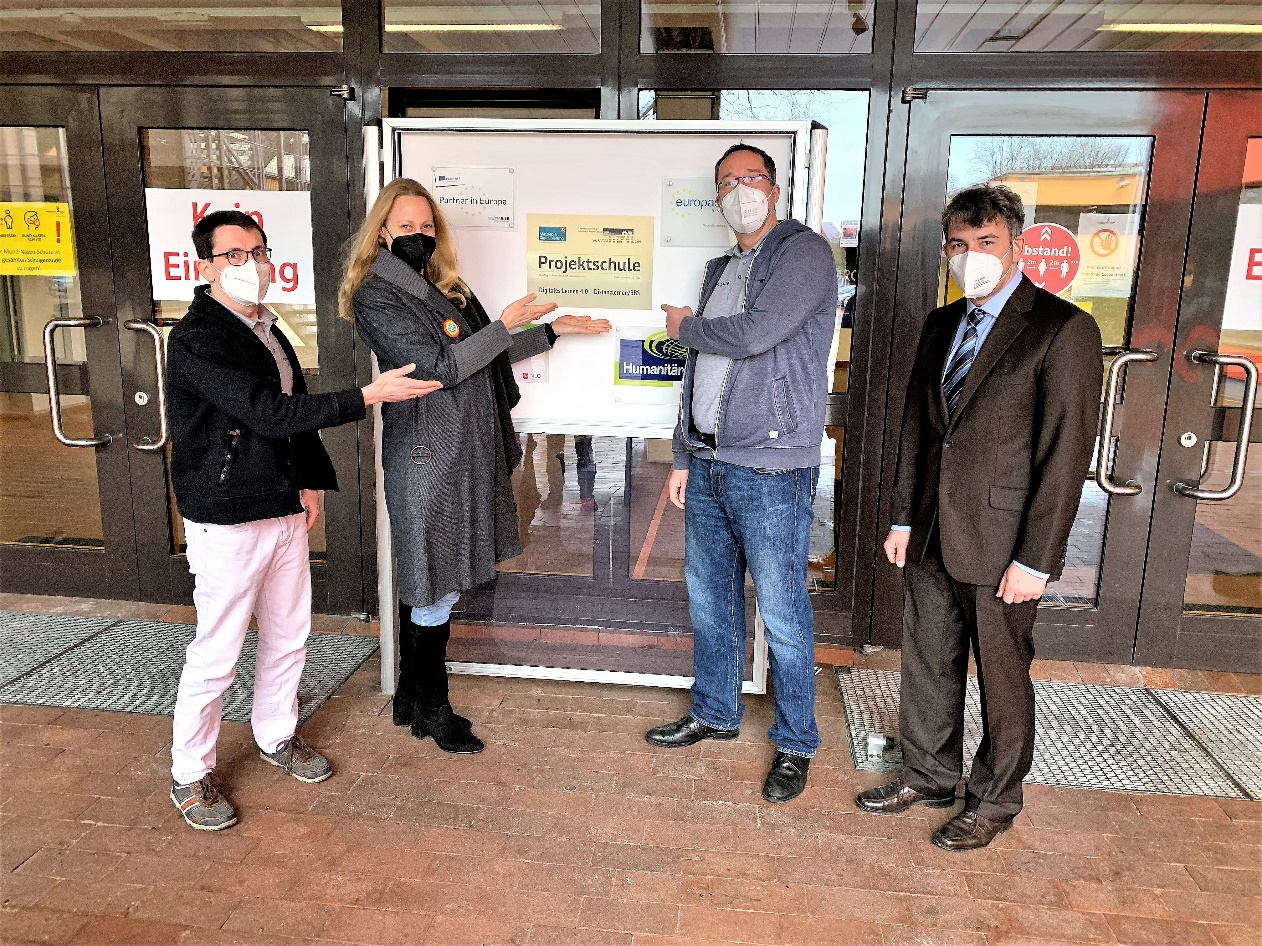 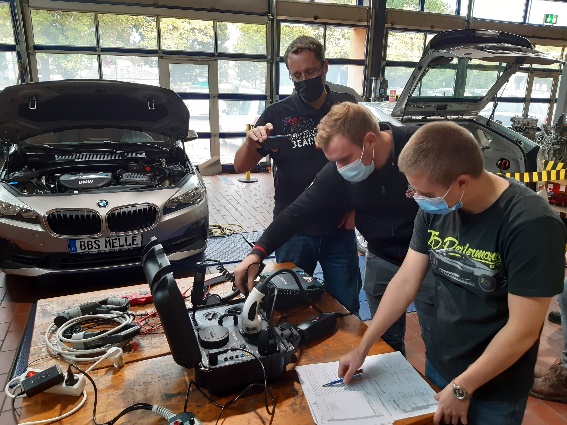 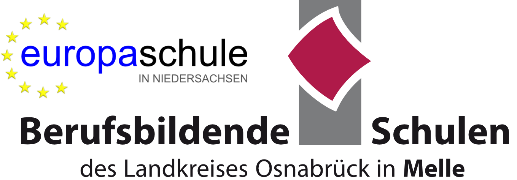 Aktuelles – Distanzlernen BBS
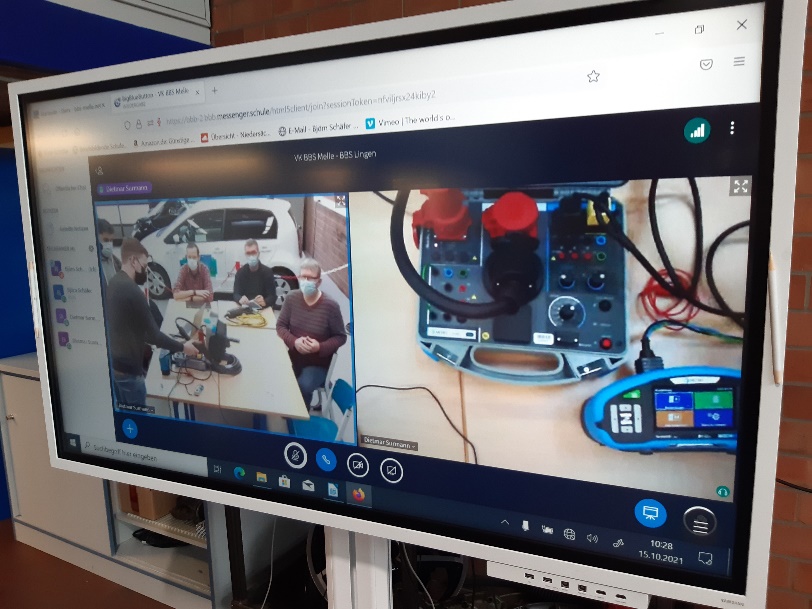 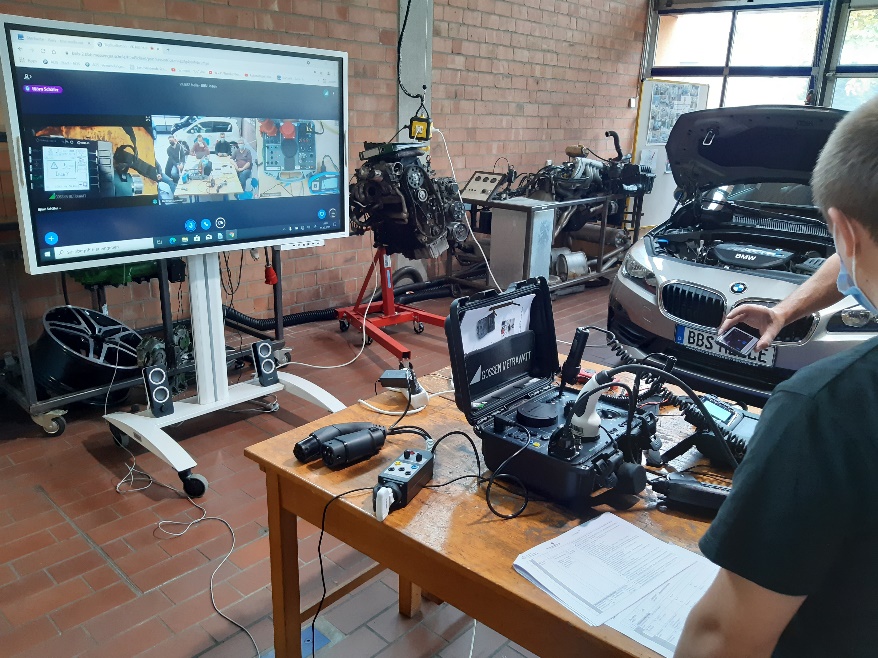 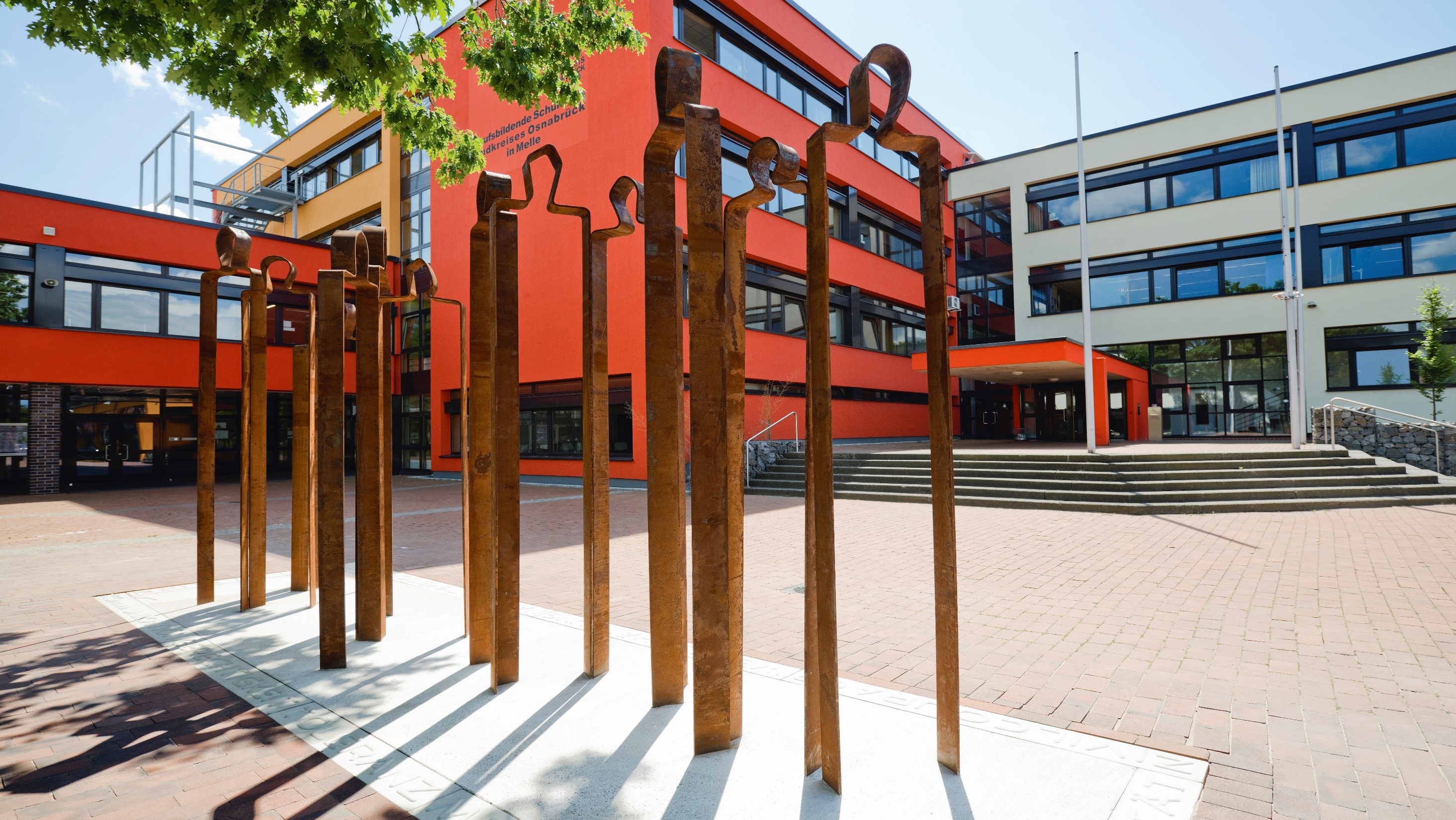 Berufsbildende Schulen in Melle

Ihr Partner für berufliche Bildung und Ausbildung in der Region
www.bbs-melle.de